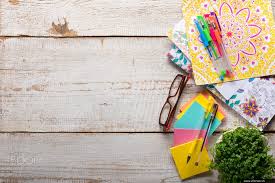 Lĩnh vực phát triển nhận thức
Đề tài:Dạy trẻ  đếm và nhận biết số lượng trọng phạm vi 5
Đối tượng:3-4 tuổi
Thời gian:20-25 phút
Giáo viên:Kiều Thị Tin
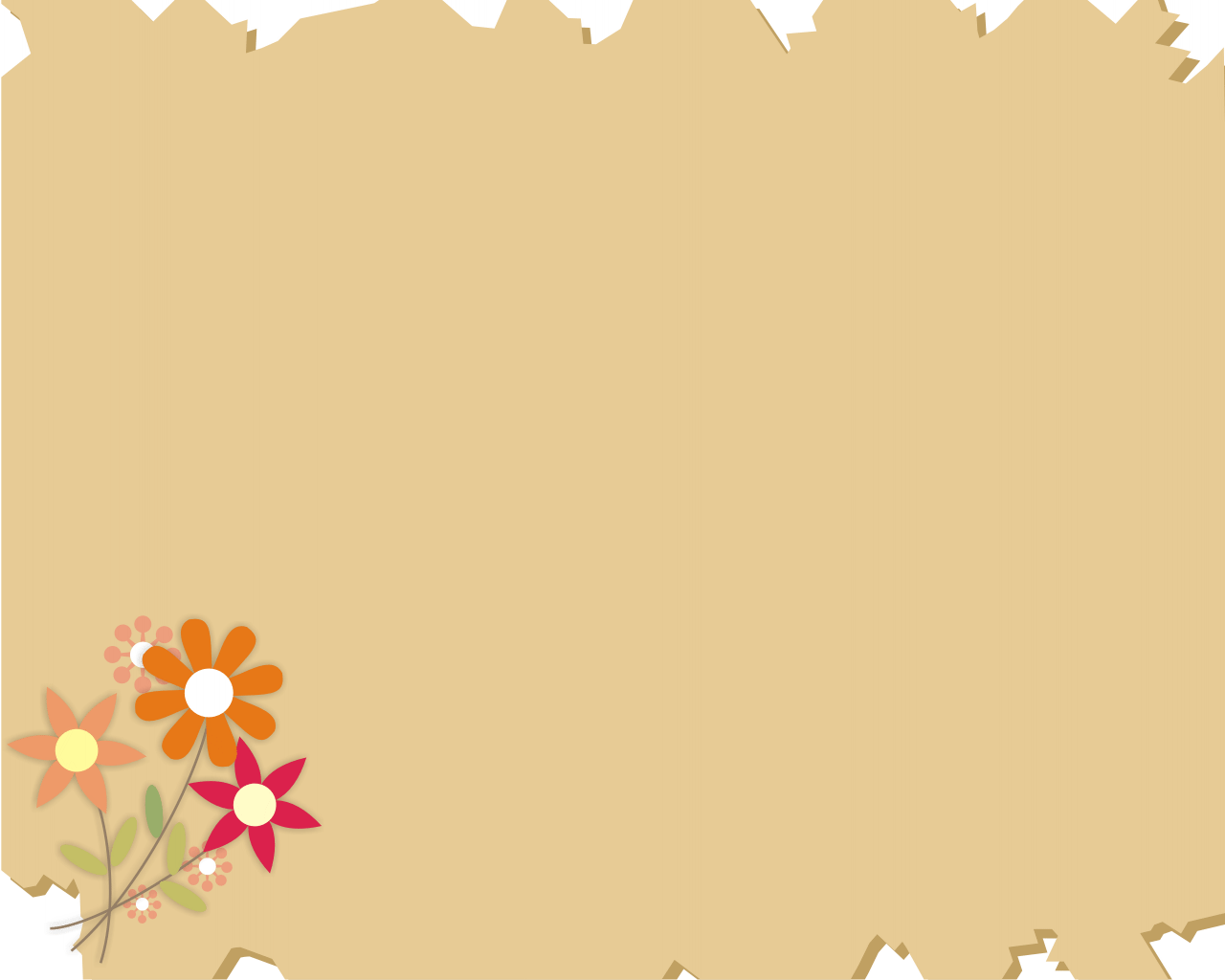 I Ổn định :
Cô Và trẻ hát:  “Màu hoa”
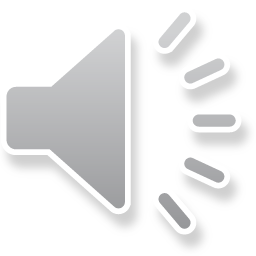 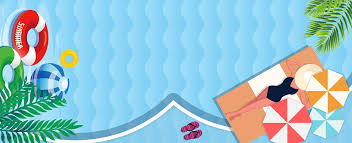 II Phương pháp hình thức tổ chức:
Phần 1:Hiểu biết của bé
Phần 2:Bé khám phá
Phàn 3:Thử tài của bé
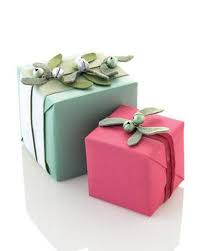 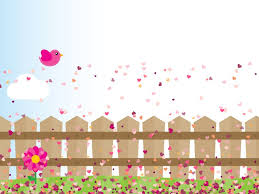 Phần 1:Bé hiểu biết
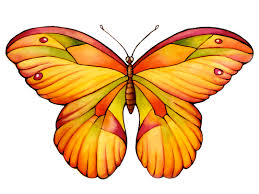 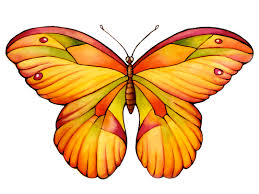 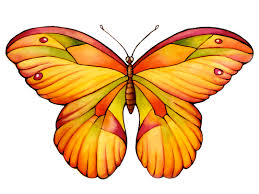 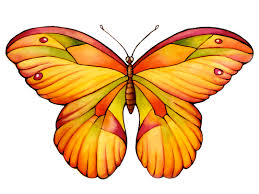 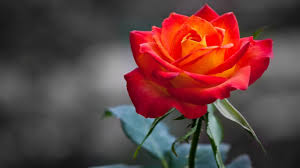 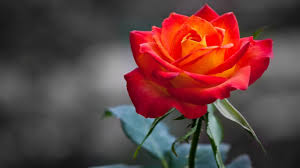 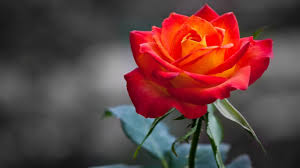 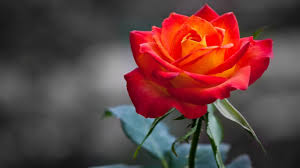 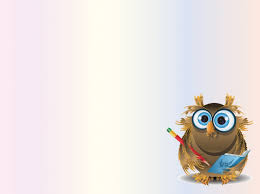 Phần 2:Bé khám phá
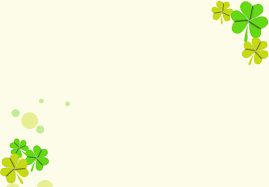 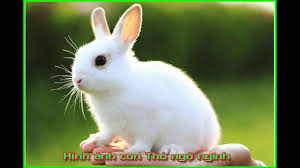 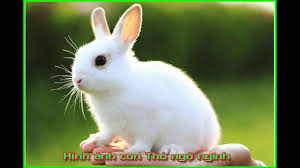 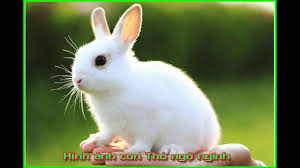 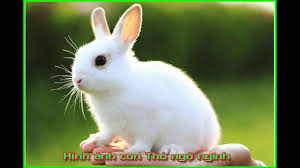 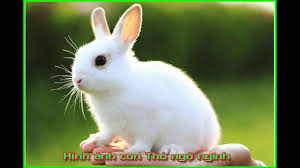 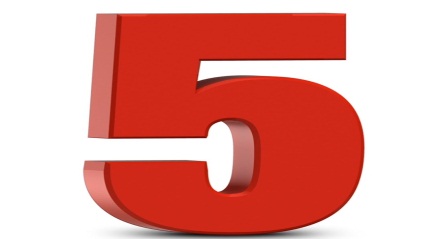 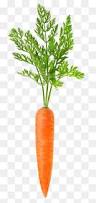 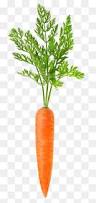 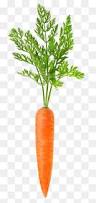 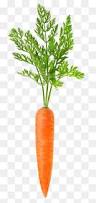 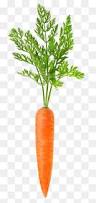 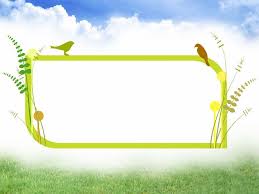 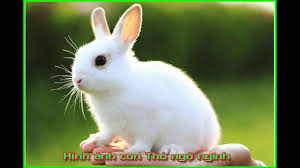 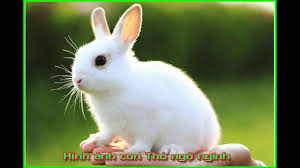 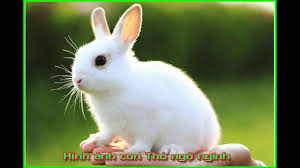 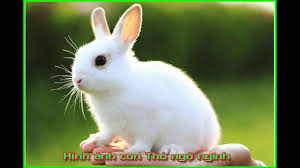 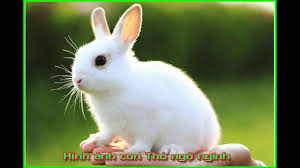 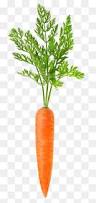 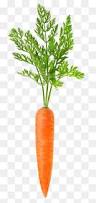 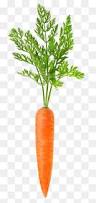 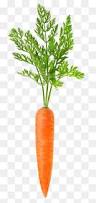 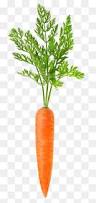 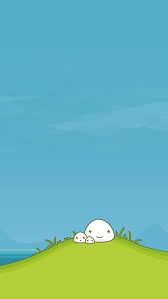 Phần 3:Thử tài bé
-Kết nhóm
-Thi xem ai nhanh
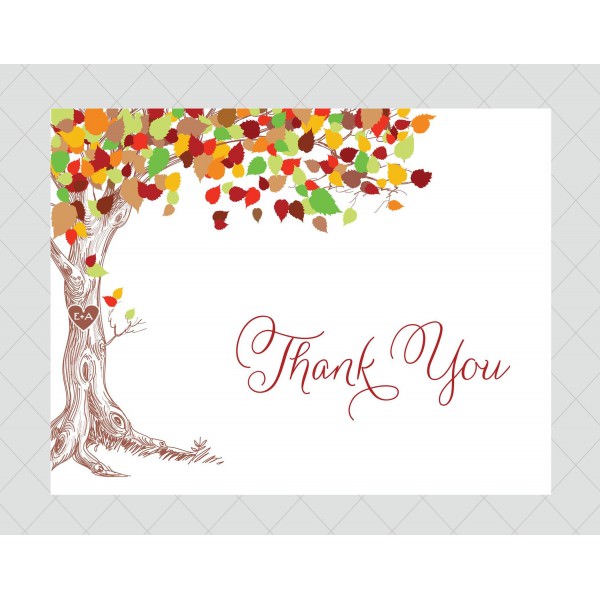